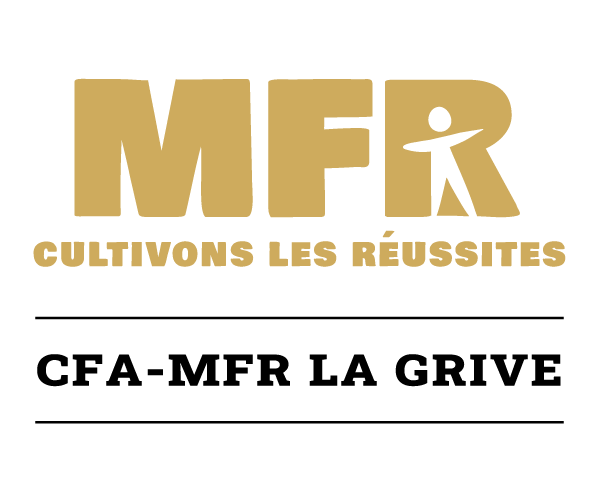 NOVEMBRE  2 0 2 2

SECONDE PRO CONSEIL VENTE 
Alternance – Stage
MFR La Grive- 88 route de Lyon - 38300 BOURGOIN JALLIEUTél. 04 74 28 72 10  - 
 eMail  : mfr.la-grive@mfr.asso.fr
http://www.mfr-lagrive.org/
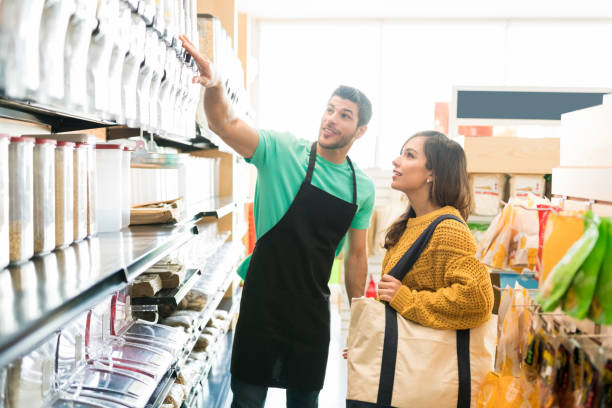 JEUNES  de plus de 15 ans et être titulaire d’un CAP  ou être issu d’une classe de seconde
ADULTES en reconversion
1365 H de Formation au CFA  réparties sur 2 ans 
20 semaines au CFA /an
32 semaines en entreprise/an (dont 5 semaines de congés payés)

Possibilité d’adapter la durée et les modalités de formation suivant le parcours du candidat
PRESENTATION GENERALE

La classe de seconde professionnelle est la première année du cursus de préparation en 3 ans du baccalauréat professionnel.
Elle permet de découvrir les différents facettes des métiers du commerce, de la vente et de l’accueil.
Elle permet d’acquérir les premières compétences professionnelles en lien avec ces métiers.
Frais de scolarité et
Frais de demi-pension ou de pension : voir auprès de la MFR
Adhésion à l'association : 100€/an
(Possibilité de bourses selon revenus)
OBJECTIFS

Consolidation des compétences méthodologiques : lecture des consignes, gestion de la trace écrite, organisation du travail,  autonomie, appropriation de l’outil documentaire.
Consolidation de compétences civiques, sociales et professionnelles : droits de l'homme, citoyenneté, vie en société, respect d'autrui, projet sportif et/ou culturel; débats sur choixtechniques
Orientation, projet individuel et professionnel de l'élève, aide à la réussite, aide individualisée...
Découverte des différents secteurs du commerce et de l’accueil.
Poursuite d’études

Bac Pro Technicien Conseil Vente Alimentaire (produits alimentaires et boissons) (TCVA) en alternance stage ou en apprentissage
Bac Pro Métiers du Commerce et de la Vente (MCV) en apprentissage
Bac Pro Métiers de l’Accueil (MA) en apprentissage
Bac Pro Technicien-conseil vente en animalerie
Bac Pro Technicien-conseil-vente univers jardinerie.
PREREQUIS, MODALITES ET DELAI D’ACCES

Sortir d’une classe de 3ème ou d’une seconde de l’Education nationale ou du Ministère de l’agriculture.
COMPETENCES & CAPACITES PROFESSIONNELLES VISEES

 Élaborer une stratégie de valorisation d’un produit du rayon
Répondre aux attentes de la politique commerciale du point de vente
Répondre aux attentes spécifiques d’un client particulier
Assurer la gestion d’un rayon de produits alimentaires
Animer un espace de vente de produits alimentaires
S’adapter à des enjeux professionnels particuliers
MODALITES PEDAGOGIQUES

Moyens Pédagogiques
Classes mobiles informatiques
Salle d’application : magasin école
Salles de cours équipées en matériel de vidéo projection
Restaurant scolaire
Internat
Accompagnement pour les élèves à besoins particuliers (selon avis de la MDPH).


SUIVI DE L’ACTION
outils de suivi en entreprise et à la MFR : carnet de liaison, cahier de texte numérique, livret d’évaluation des compétences. 
Accompagnement à l’orientation post-seconde


EVALUATION DE L’ACTION
Bilans intermédiaires de suivi chaque semestre auprès du jeune, de la famille et de l’entreprise


FORMATEURS, ANIMATEURS ET INTERVENANTS
Une équipe de 36 Salariés à votre disposition pour vous accompagner dans votre projet de formation ( formateurs, animateurs, Maîtresse de maison, Maitres d’internat )


Responsable de l’action : 
Lila Cherfaoui
CONTENU DE LA FORMATION
Programme détaillé

Mise en place d’un plan de formation permettant de répondre aux exigences du référentiel et d’atteindre les objectifs pédagogiques fixés.
Accompagnement des jeunes dans la recherche d’entreprise
Conduite de projets pédagogiques
Interventions de professionnels
Mobilité européenne
Enseignement sur une année